Project: IEEE P802.15 Working Group for Wireless Personal Area Networks (WPANs)

Submission Title: Regarding Timing Offset Between NB and MMS	
Date Submitted: November 12, 2024	
Source: Ehsan Hosseini, Koorosh Akhavan, Pooria Pakrooh, and Bin Tian (Qualcomm)
E-Mail: {ehsanh, kakhavan, ppakrooh, btian}@qti.qualcomm.com

Abstract:	 TBD
Notice:	This document has been prepared to assist the IEEE P802.15.  It is offered as a basis for discussion and is not binding on the authoring individual(s) or organization(s). The material in this document is subject to change in form and content after further study. The authors(s) reserve(s) the right to add, amend or withdraw material contained herein.
Slide 1
Introduction
According to 15.ab standard, O-QPSK PHY is expected to share a common clock source with the UWB PHY to determine the clock offset (A) to assist the MMS accumulation
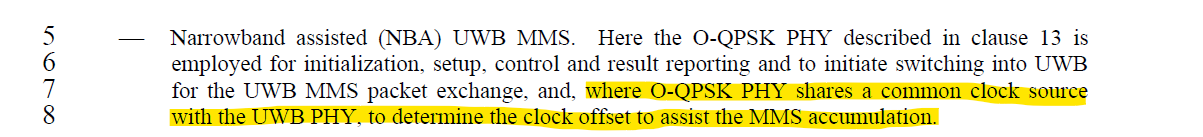 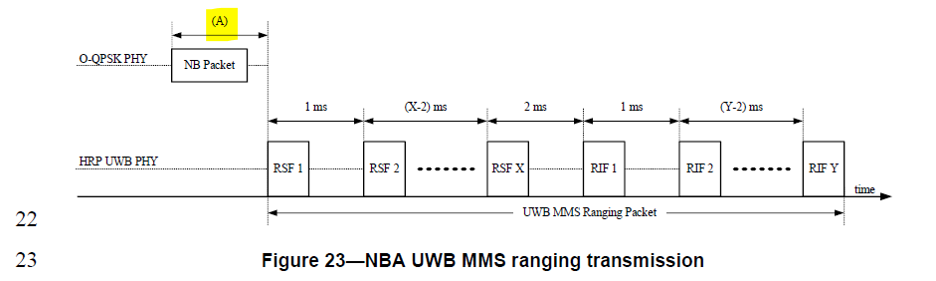 Slide 2
Introduction
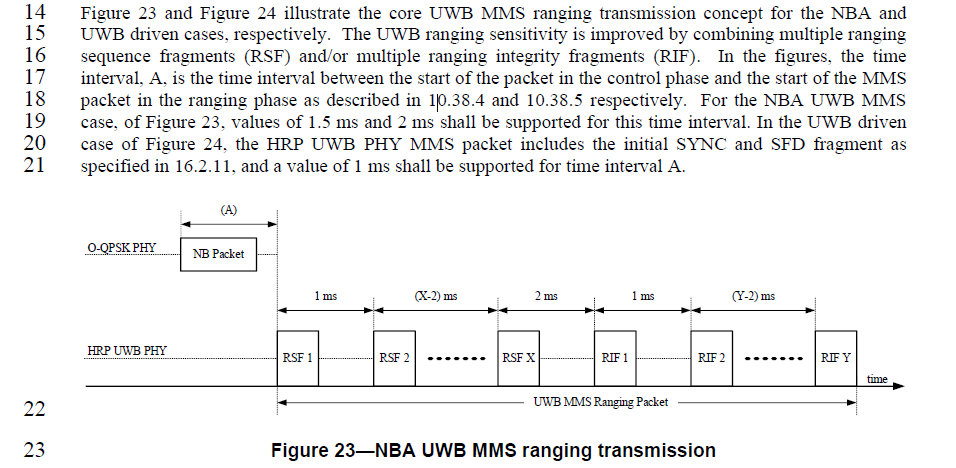 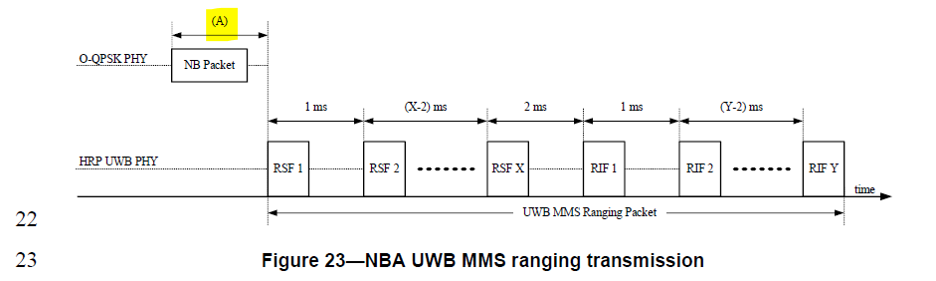 Slide 3
Tx Calibration
CIR Window
Slide 4
CIR Window
NB packet
UWB
RSF1
Tx
UWB
RSF1
NB Packet
Rx
physical channel
physical channel
Discussion
Slide 6
Numerical examples
Slide 7
Start-of-signal definition
We need a clear definition of Tx Start-of-Signal (SoS) for OQPSK and UWB.
The SoS for UWB fragments can be defined to be the peak of the first chip.
The SoS for OQPSK can be defined based on the baseband I/Q signal such as the red arrow shown below.
SoS
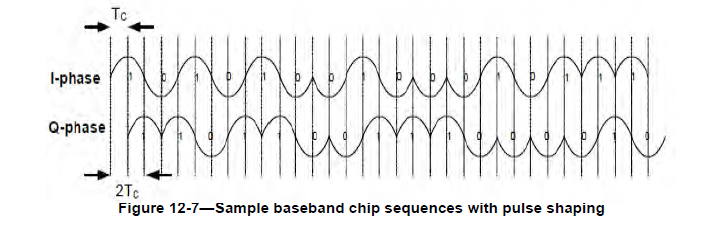 Slide 8